Пионерская дружина                        имени Зои Космодемьянской		 Средней школы № 75     		          г. Гомеля
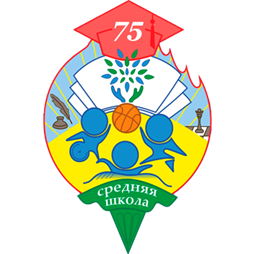 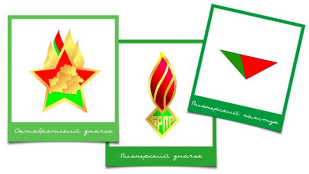 Наша пионерская дружина носит имя женщины-красноармейца диверсионно-разведывательной группы штаба Западного фронта.

Зоя Анатольевна Космодемьянская родилась 13 сентября 1923 года в селе Осино-Гай ныне Гавриловского района Тамбовской области, в семье учителей Анатолия Петровича и Любови Тимофеевны Космодемьянских.
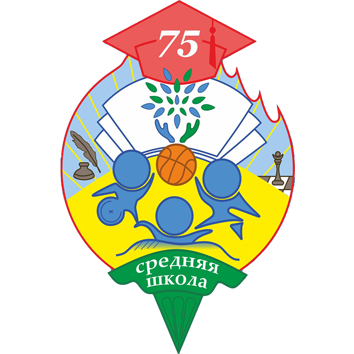 Космодемьянская Зоя Анатольевна
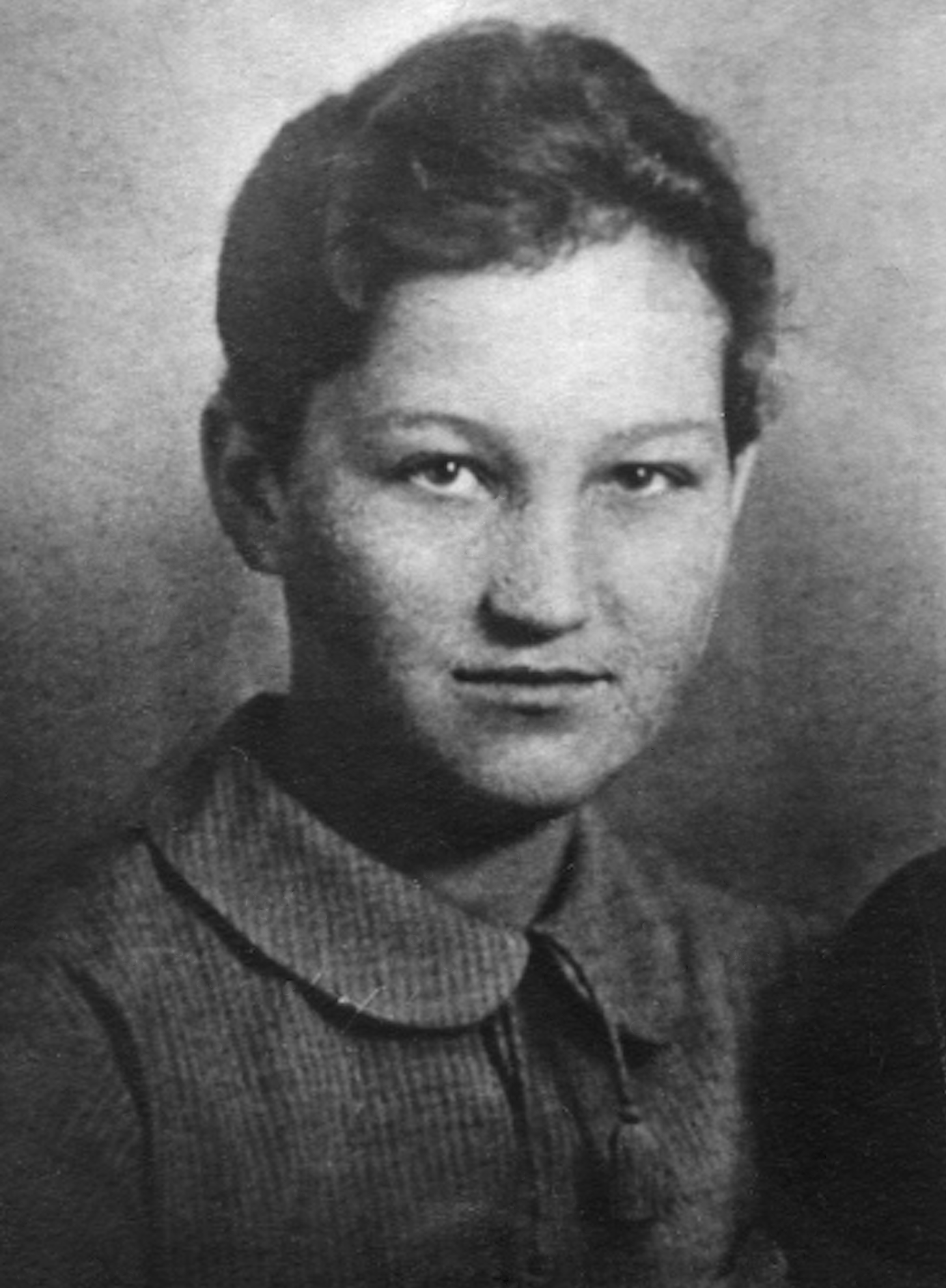 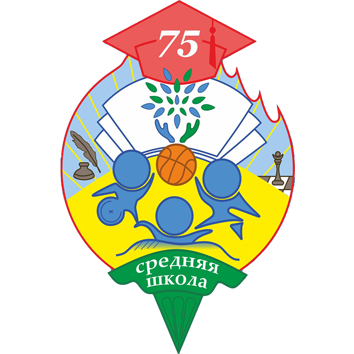 31 октября 1941 года  Зоя Космодемьянская в числе 2000 комсомольцев-добровольцев явилась к месту сбора в кинотеатре «Колизей» и оттуда была доставлена в диверсионную школу, став бойцом разведывательно-диверсионной части, официально носившей название «партизанской части 9903 штаба Западного фронта». Секретарь МГК комсомола А. Н. Шелепин и руководители разведывательно-диверсионной войсковой части № 9903 предупредили новобранцев, что участники операций по сути являются смертниками, так как ожидаемый ими уровень потерь разведывательно-диверсионных групп составлял 95 %, причём существенная часть диверсантов-новобранцев скорее всего погибнет от пыток немцев в случае попадания в плен, поэтому те, кто не согласны мучительно умереть, должны покинуть разведшколу. Космодемьянская, как и большинство её товарищей, остались в разведшколе. После короткого обучения продолжительностью три дня Зоя в составе группы была 4 ноября переброшена в район Волоколамска, где группа успешно справилась с заданием по минированию дороги.
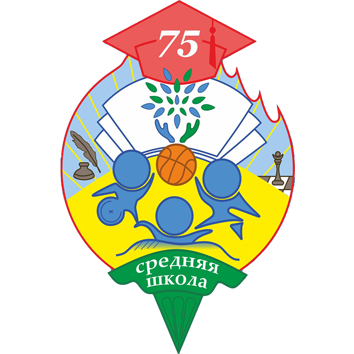 Фашисты для устрашения населения решили повесить Зою на глазах у всей деревни. Казнь состоялась 29 ноября 1941 г. Уже с петлей, накинутой на шею, Зоя успела крикнуть врагам: «Сколько нас не вешайте, всех не перевешаете, нас 170 миллионов. Но за меня вам наши товарищи отомстят». Тело Зои немцы долго не разрешали предать земле и глумились над ним. Только 1 января 1942 г. тело Зои Космодемьянской предали земле.

Зое Космодемьянской удалось прожить всего 18 лет. Но она, как и многие ее сверстники, положила свою юную жизнь на алтарь будущей и столь желанной Победы. Зоя Космодемьянская, личность возвышенная и романтичная, своей мучительной смертью она еще раз подтвердила истинность евангельской заповеди: «Нет выше подвига, чем душу свою положить за други своя».
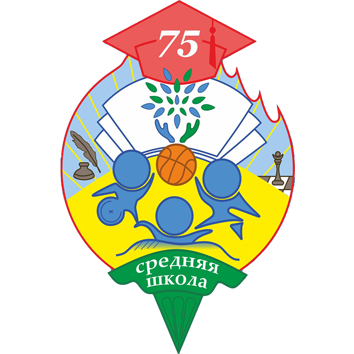 16 февраля 1942 г. Зое Анатольевне Космодемьянской было посмертно присвоено звание Героя Советского Союза. Её именем названы улицы ряда городов, установлен памятник на Минском шоссе близ деревни Петрищево.
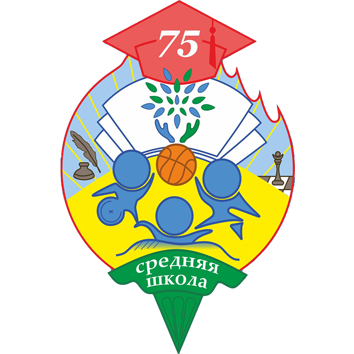 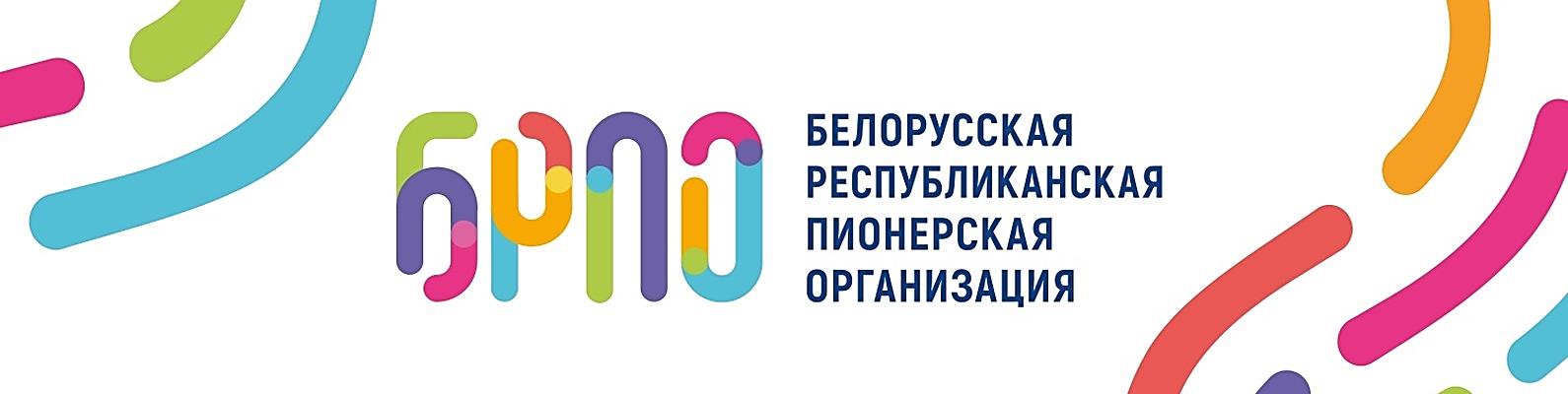 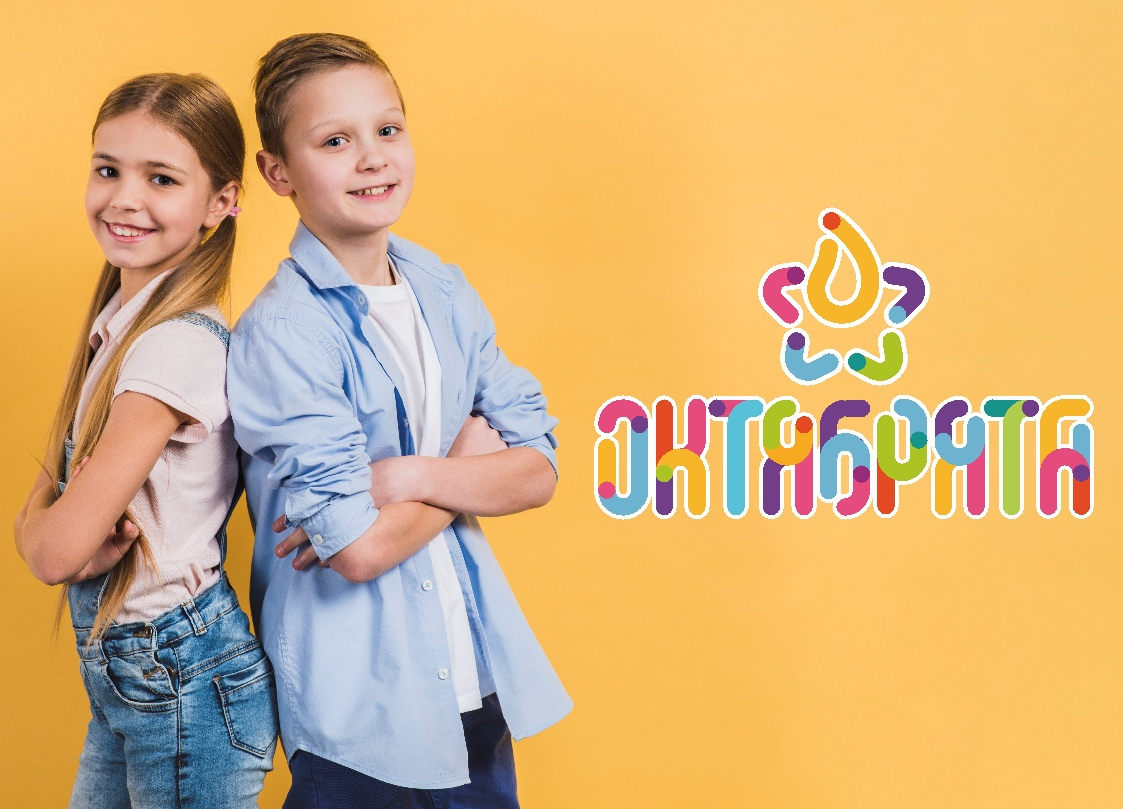 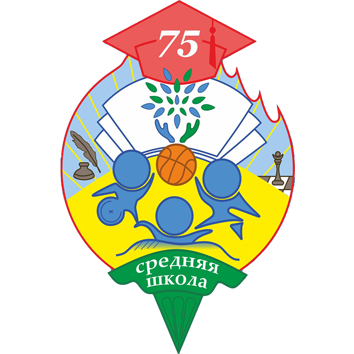 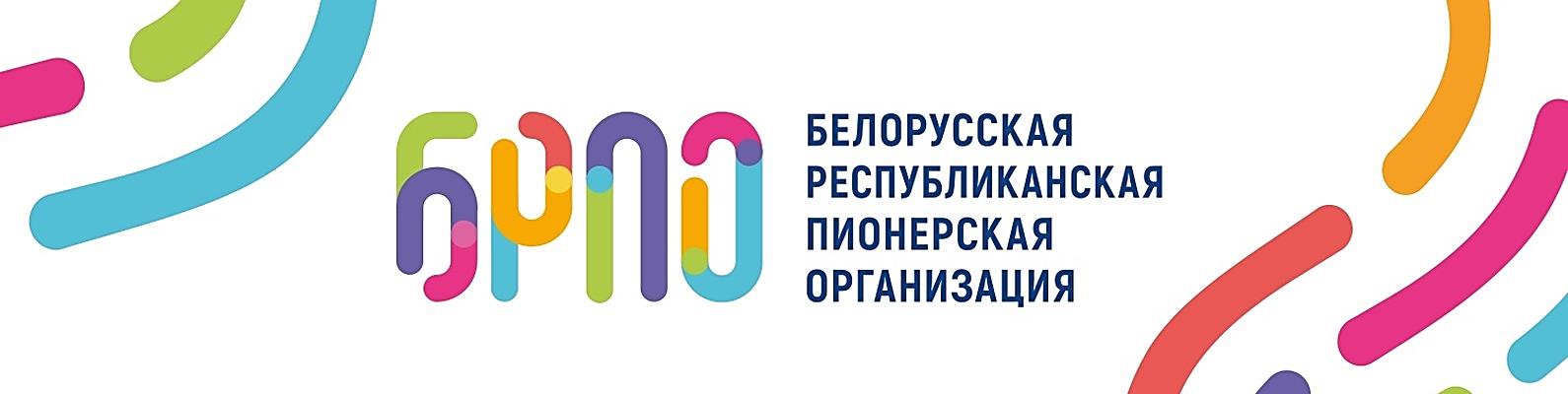 Октябрята – активные ребята.
Правила октябрят
Октябрята – будущие пионеры.
Октябренок, не забудь –
В пионеры держишь путь.

Октябрята – активные ребята.
Вместе весело живем,
Мы читаем, играем, рисуем и поем.
Октябрята – спортивные ребята.
Ровным строем на площадку
Мы выходим на зарядку.
Октябрята – отважные ребята.
Как страны родной герои,
Жизнь свою хотим построить.
Октябрята – дружные ребята.
Никогда, нигде, ни в чем
Мы друзей не подведем.
Октябрята – веселые ребята.
Наши песни, танцы, смех
Делим поровну на всех.
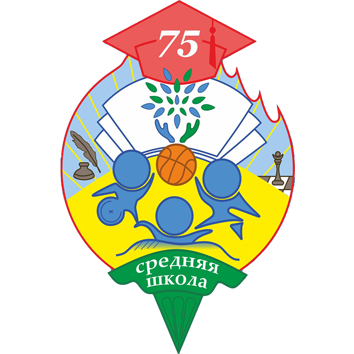 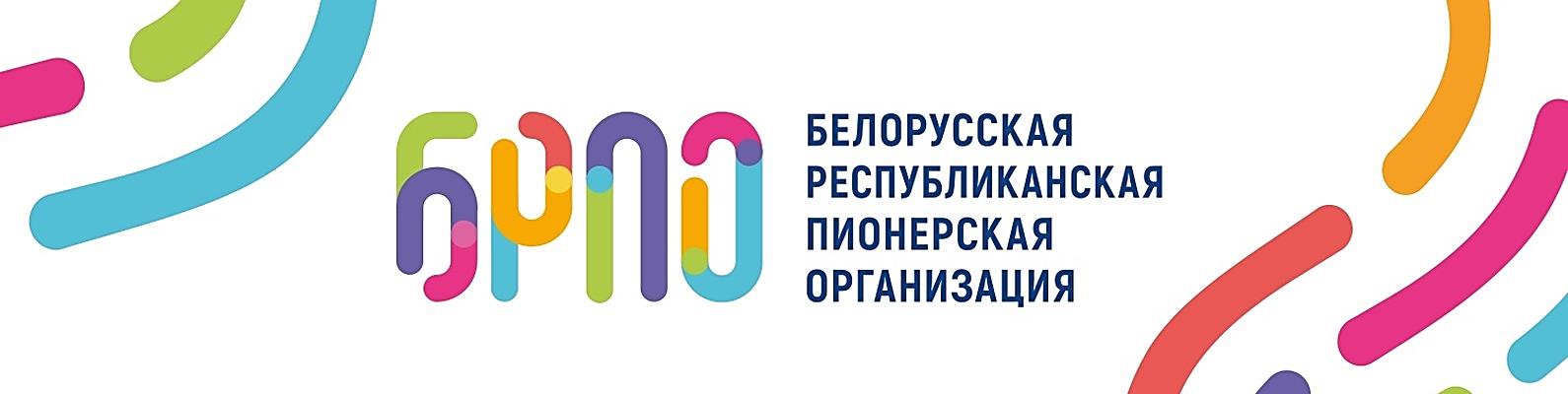 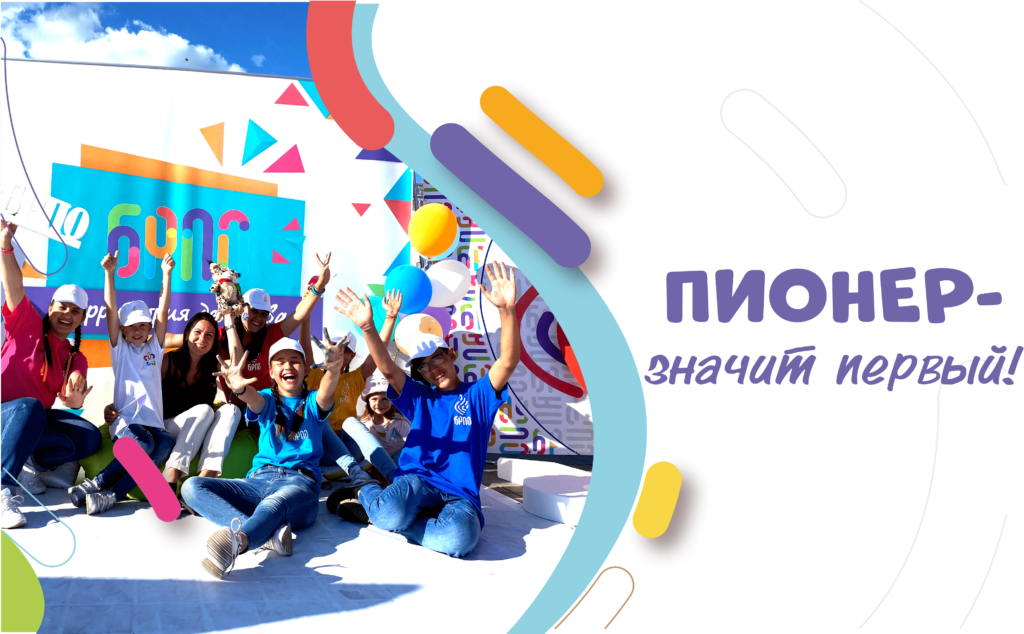 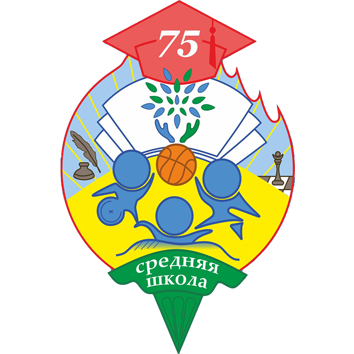 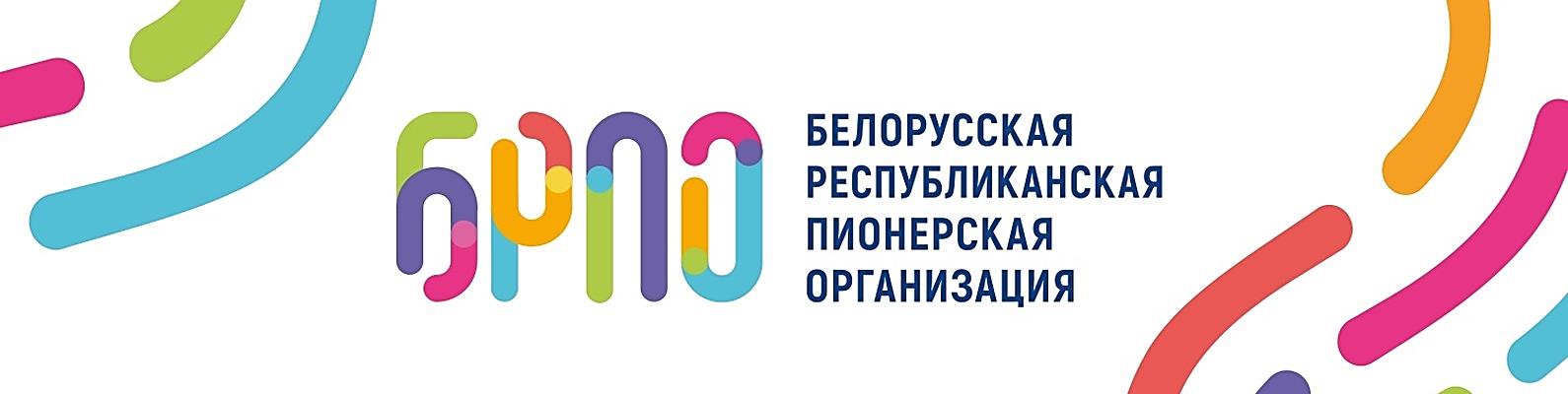 Октябрята – активные ребята.
Законы пионеров Беларуси
Закон чести
Пионер бережет свое доброе имя, достоинство организации
Закон слова
Слово пионера не расходится с делом – умение держать слово, подтверждать его значимыми делами
Закон заботы
  Пионер всегда заботится обо всех, кто нуждается в помощи.
Закон хозяина
Пионер – хозяин своей организации, с уважением относится к труду, знает цену деньгам.
.
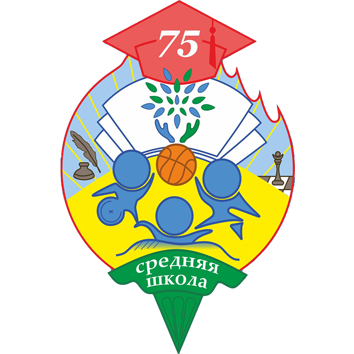 Закон дружбы
Пионер уважает мнение товарищей, верен дружбе. “Мир, взаимопонимание и помощь” – так понимали смысл этого закона прежние поколения.
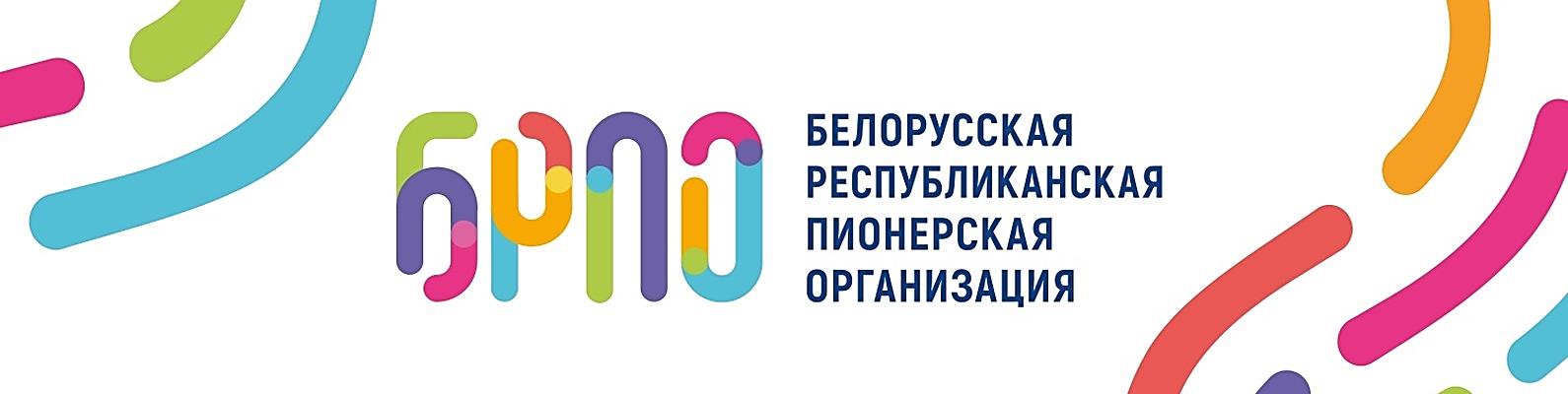 Октябрята – активные ребята.
Традиции пионеров Беларуси
Традиция советов
Только коллективно, всем вместе можно найти правильный путь, принять новое решение.
Традиция правды
пионер отважно стоит за правду и справедливость
Традиция роста
 умение, ловкость, отвага приходят не сразу, необходимо пройти ступени роста работы.
Традиция наследства
пионер бережно хранит природу и культуру родного края.
.
Традиция добра
Традиции пионеров Беларуси
«Ни дня без добрых дел!» Пионеры всегда помогают тем, кому нужна помощь, ведь от каждого доброго дела мир вокруг становится чуточку счастливее, меняется к лучшему.
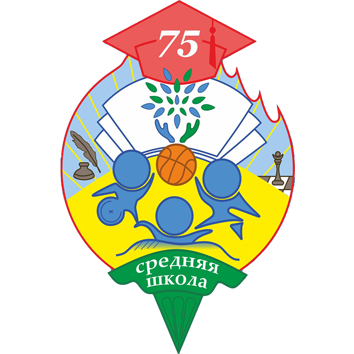 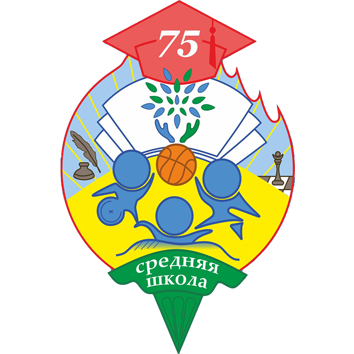 Белорусская республиканская           			       пионерская организация – 
самая массовая детская организация Беларуси.

Члены ОО «БРПО» используют единые знаки принадлежности к своей организации:
               октябрята – октябрятский значок,
	     пионеры – пионерский галстук и значок,    	     пионерские дружины, районные, 		  	     областные и республиканская советы– 						пионерские знамена.
Пионерские праздники
13 сентября – День рождения БРПО
  8 февраля – День юного героя - антифашиста
  15 марта – День конституции РБ
  9 мая – День Великой Победы
  19 мая – День пионерской дружбы
  20 июня – День пионерского костра
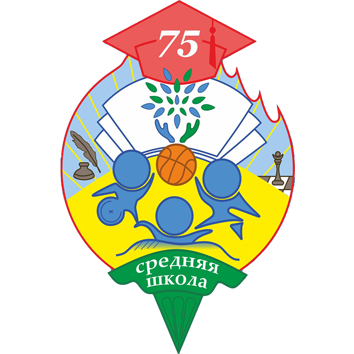 #Я_ПИОНЕР
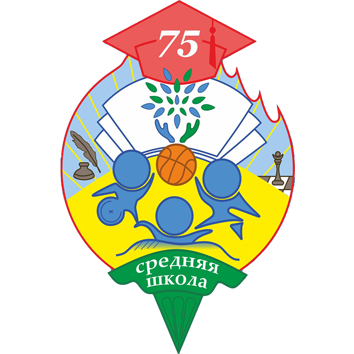 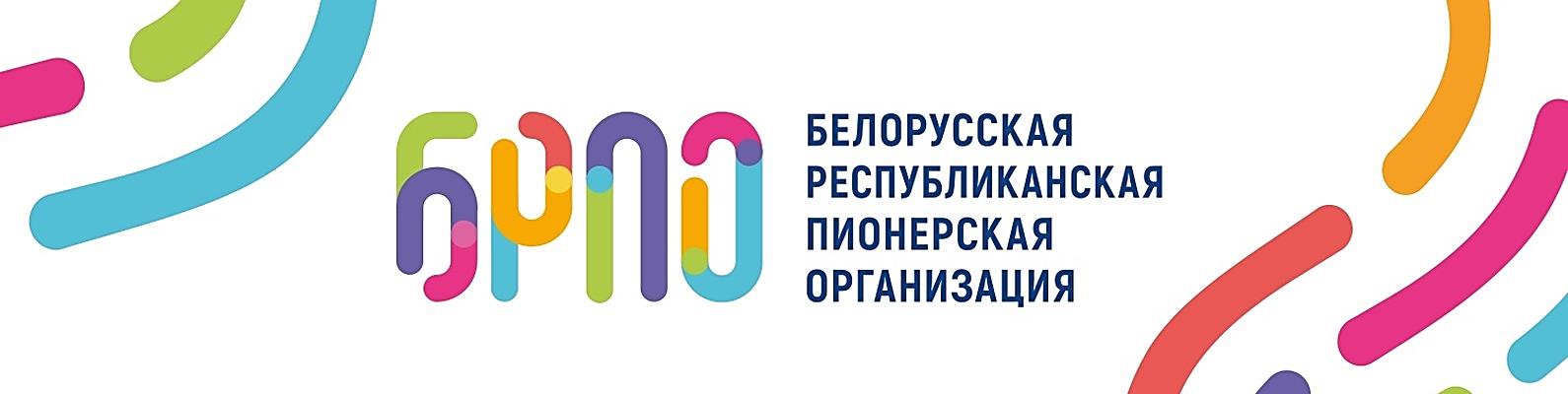 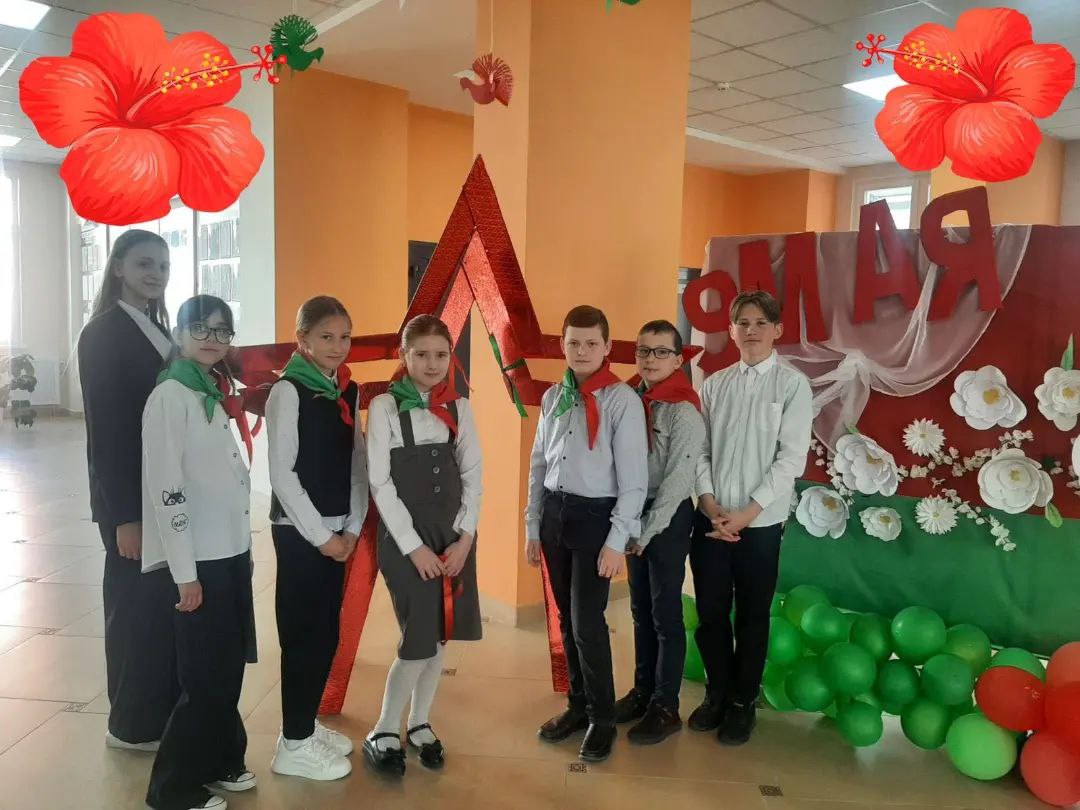 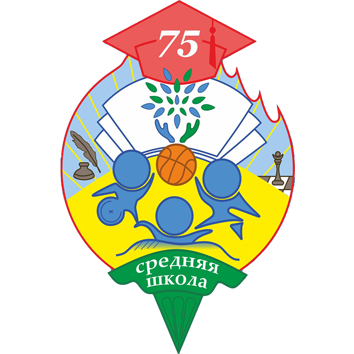 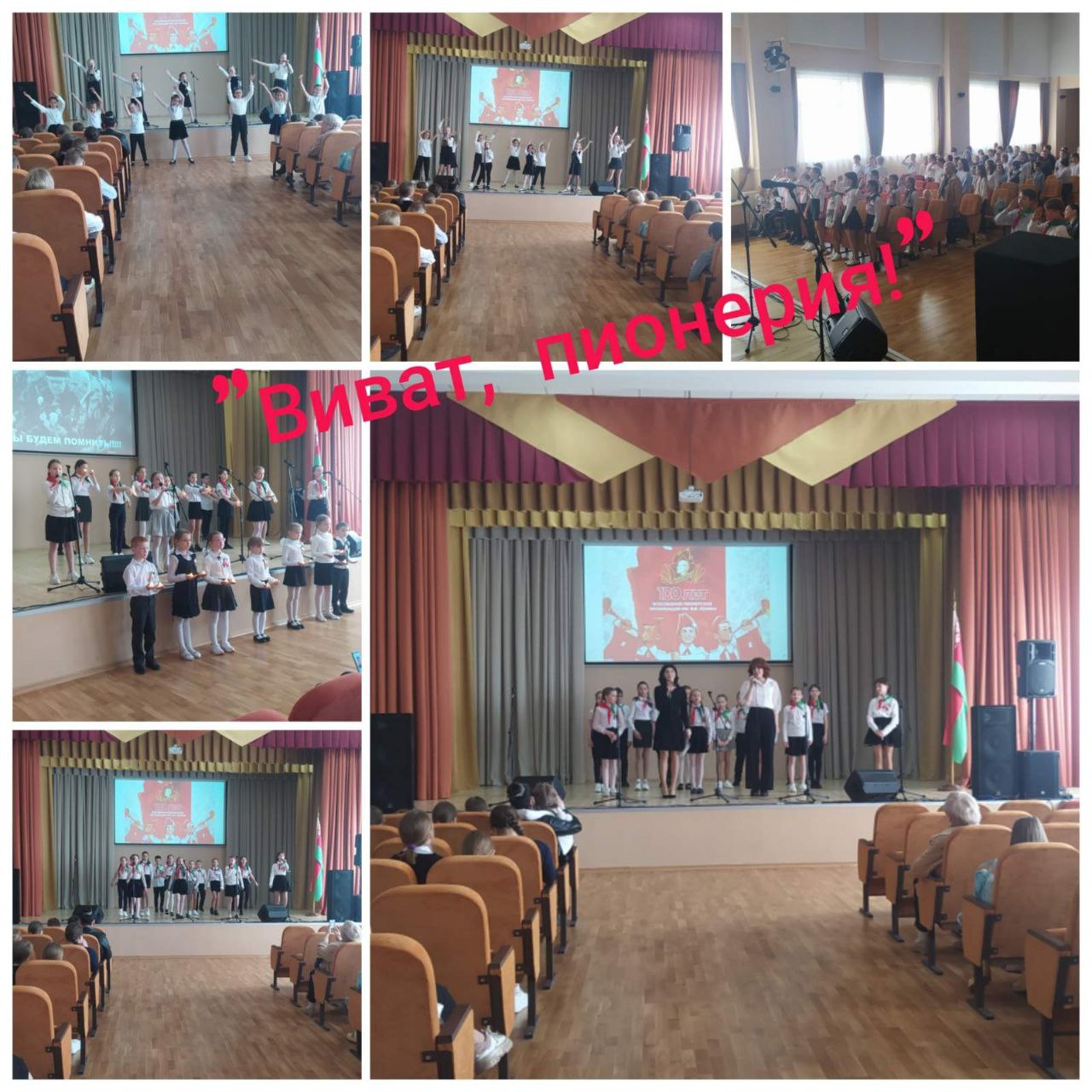 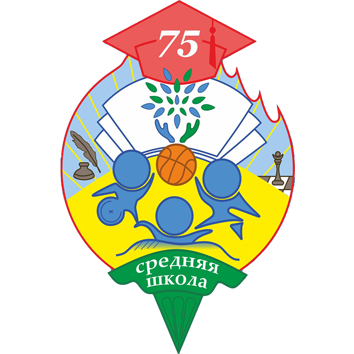 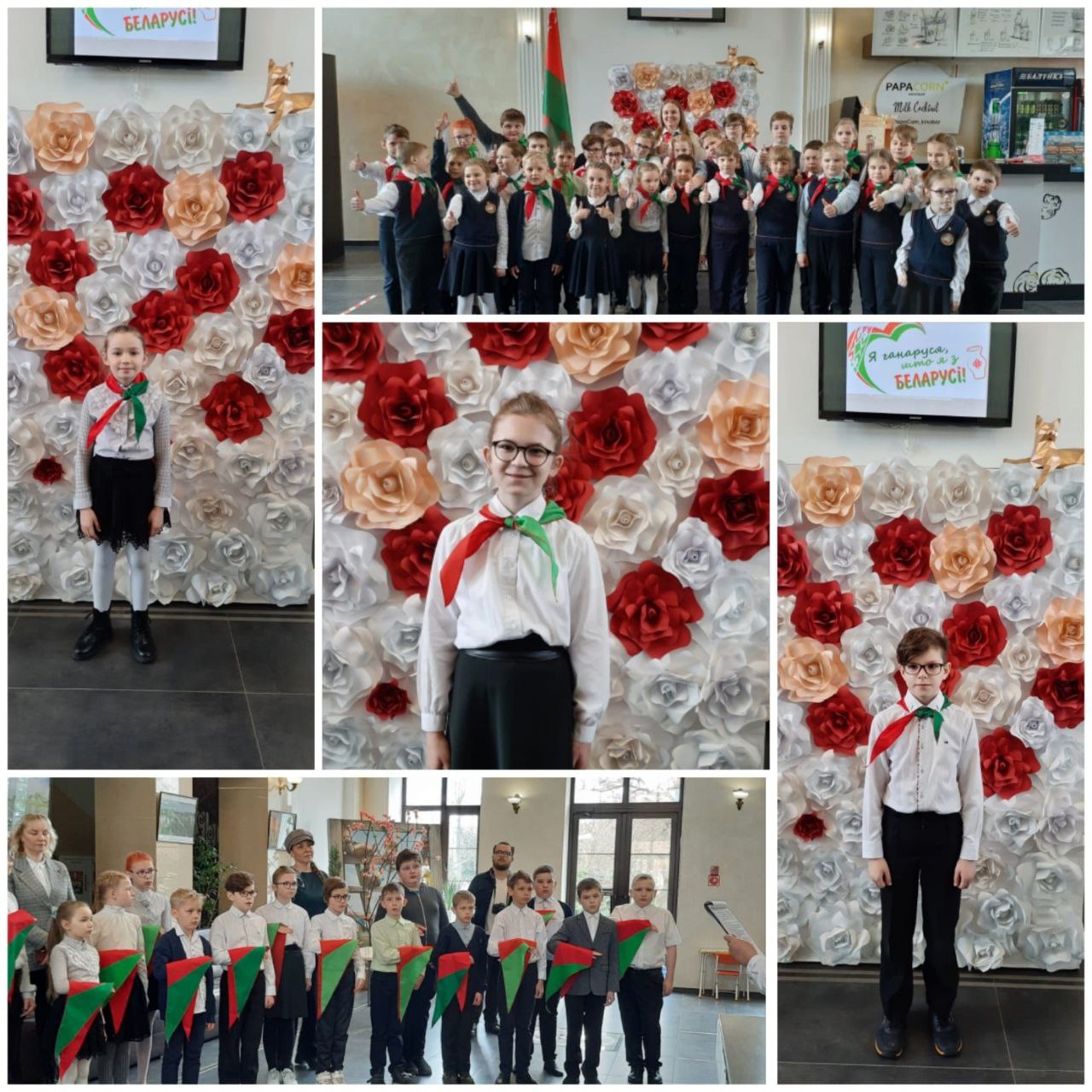 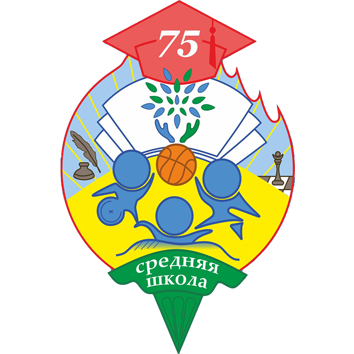 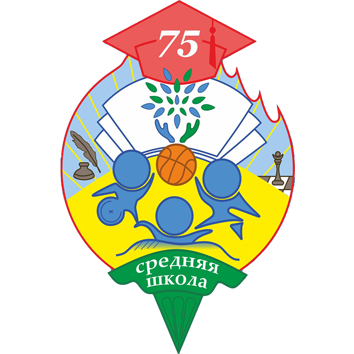 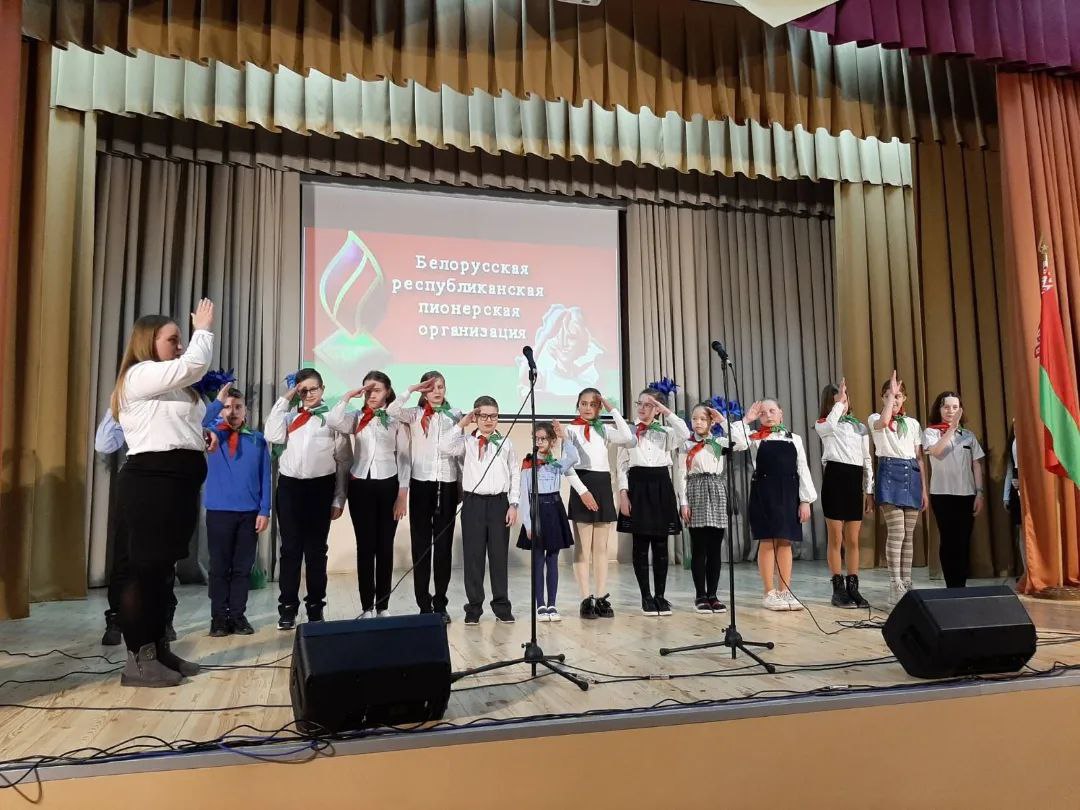 МЫ ПОМНИМ! МЫ ГОРДИМСЯ!
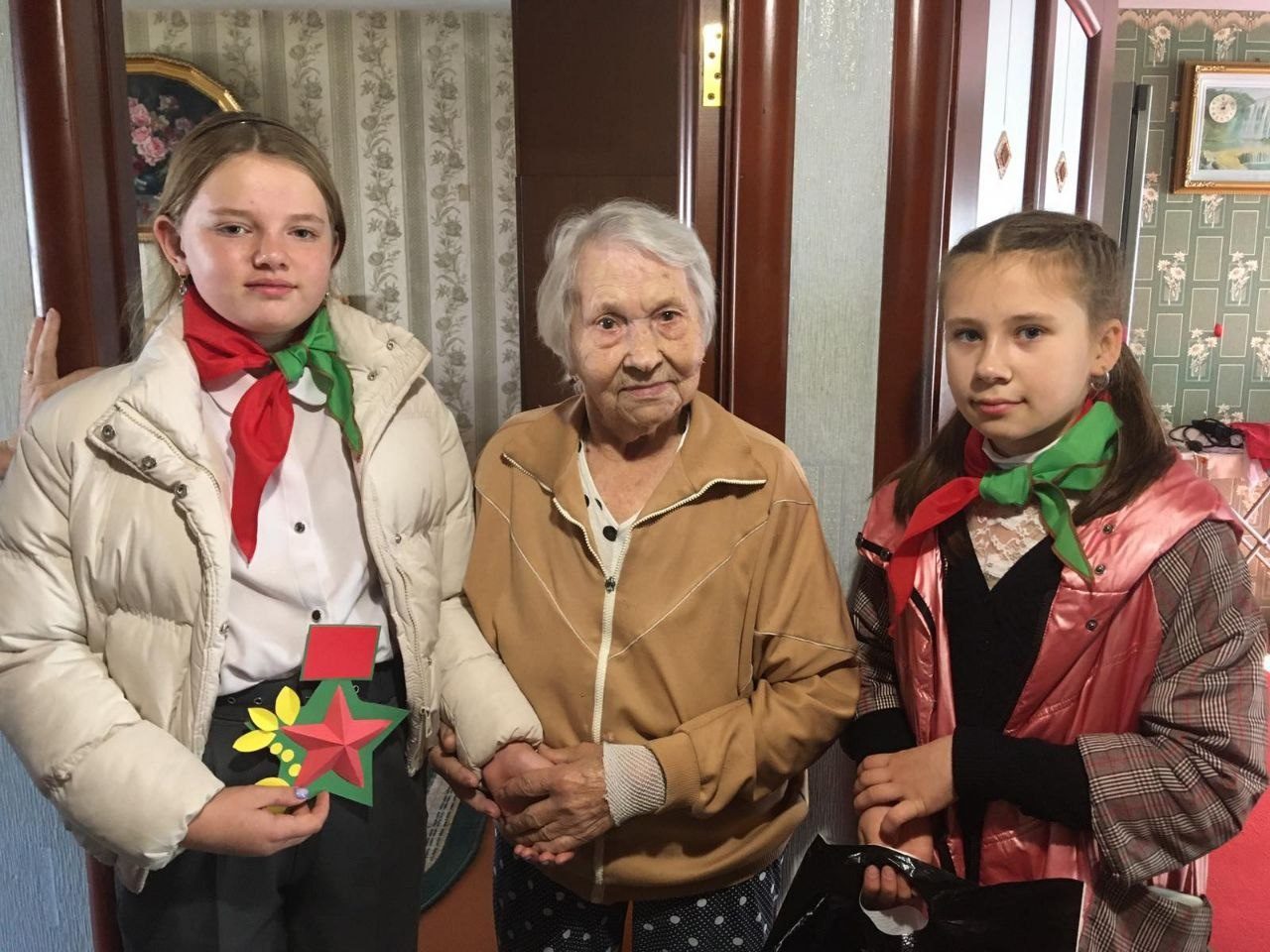 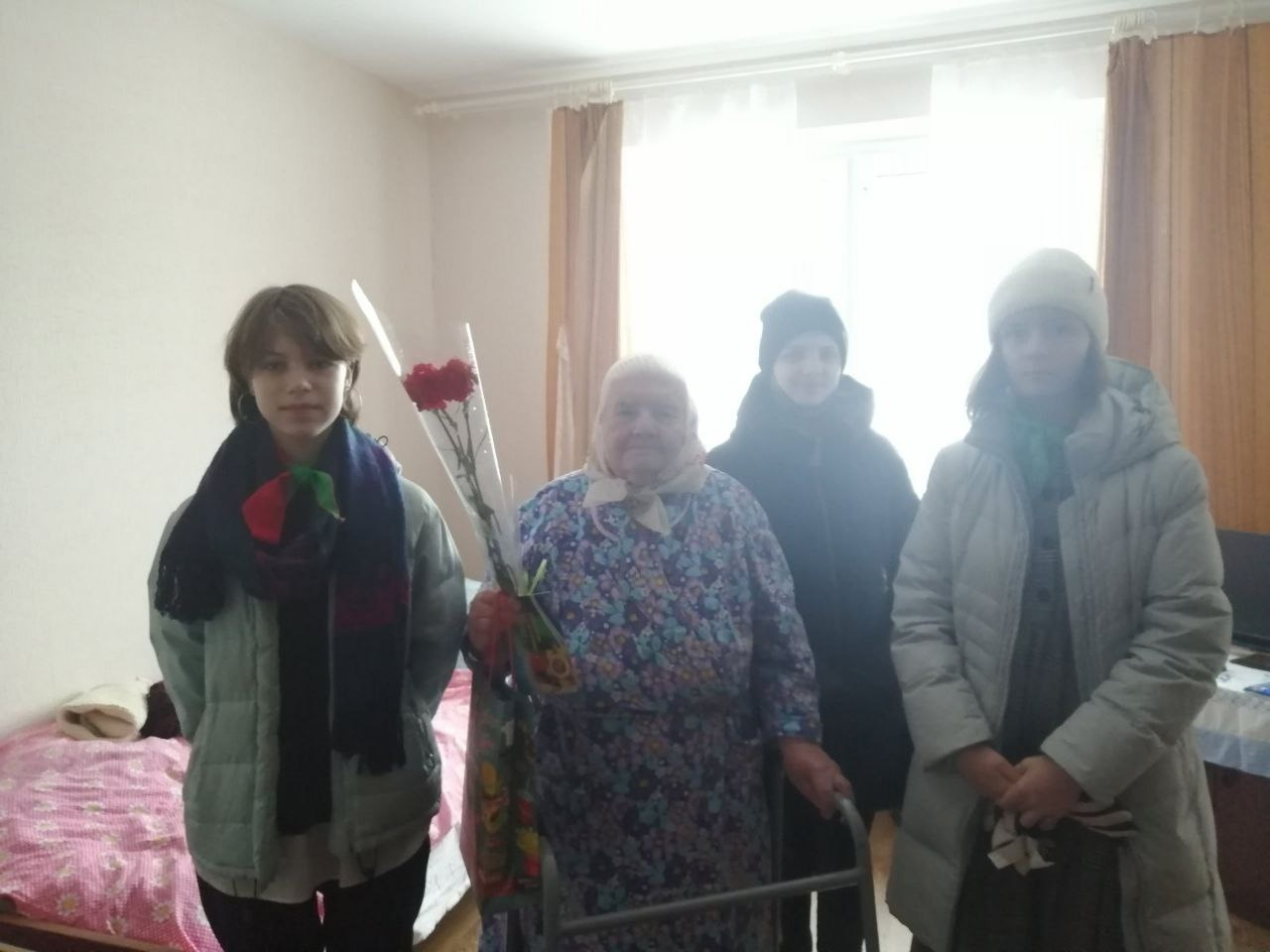 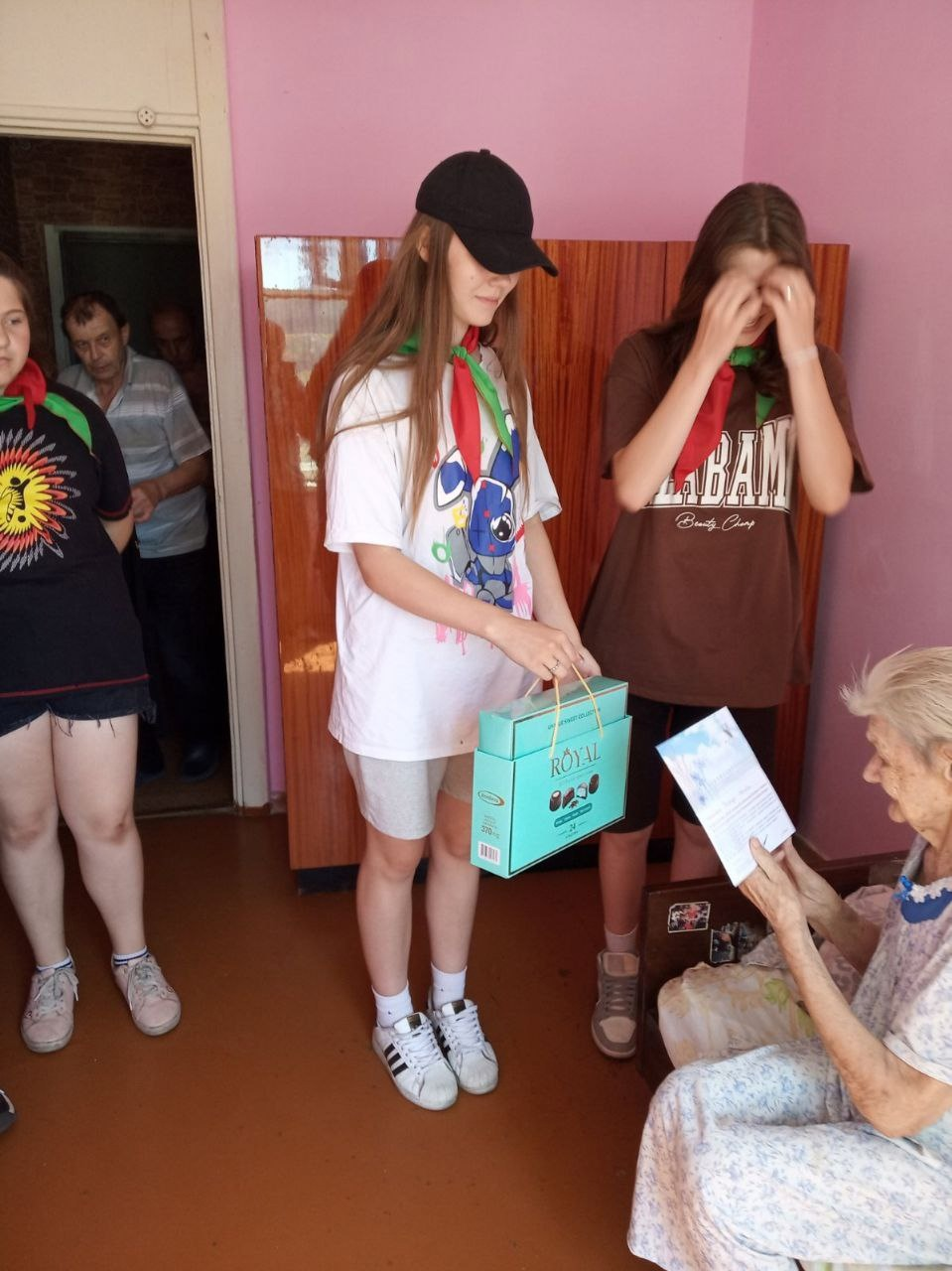 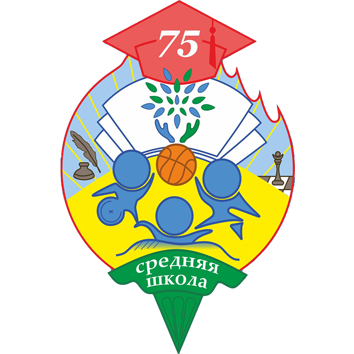 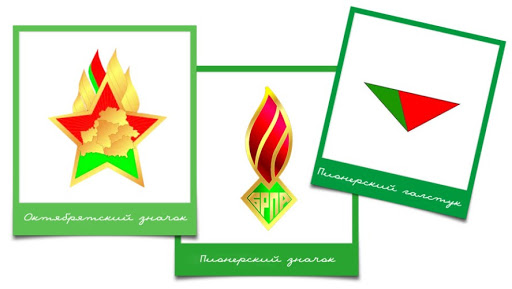 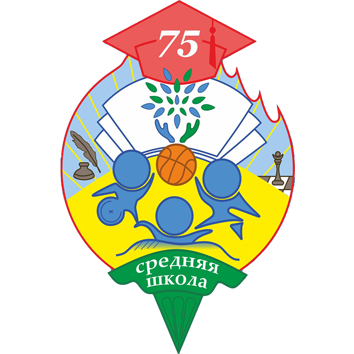 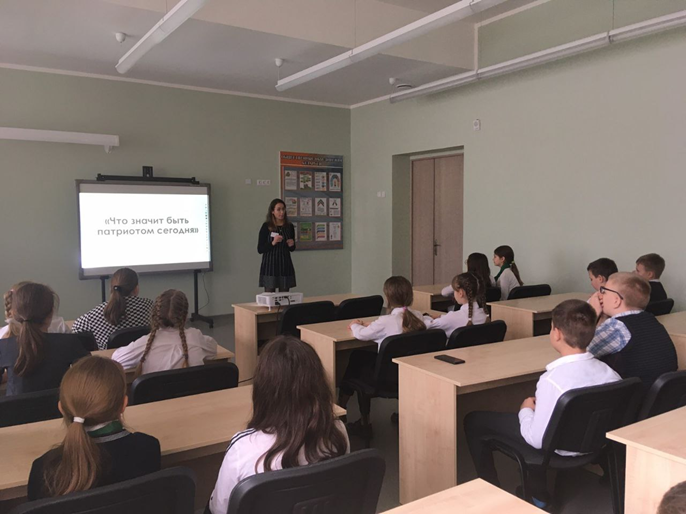 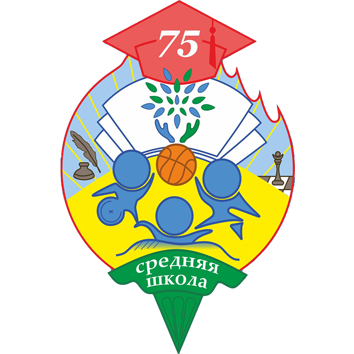 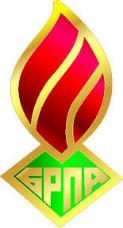 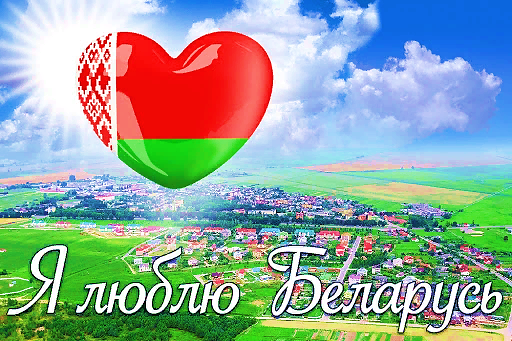 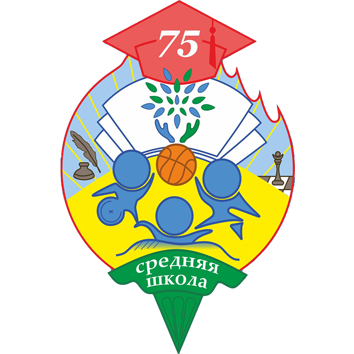